Хромтауский горно-технический колледж
О Т Ч Е Т о проведении открытых уроков и внеклассных мероприятий в месяце творчества преподавателей и мастеров п/о 
цикловой методической комиссии«Горного отделения» за 2019-2020 учебный год

Председатель ЦМК Таласбаева Г.Т.
Цель проведения: 
- повышение профессиональной компетентности педагогов, обмен опытом в рамках научно-методической и профориентационной работы для развития познавательной и творческой активности студентов. 
Задачи профессионально-методического месячника: 
повышение качества образования;
 совершенствование профессионального мастерства педагогов и мастеров п\о через подготовку, организацию и проведение открытых уроков и внеклассных мероприятий; 
 вовлечение студентов в самостоятельную творческую деятельность, повышение устойчивого интереса к учебным дисциплинам и выбранной профессии;
совершенствование научно-методического обеспечения образовательного процесса и пополнение методической базы колледжа; 
обобщения и распространение передового опыта работы педагогов; - поддержка творчески работающих педагогов и подъема престижа профессии;
 совершенствование профориентационной деятельности.
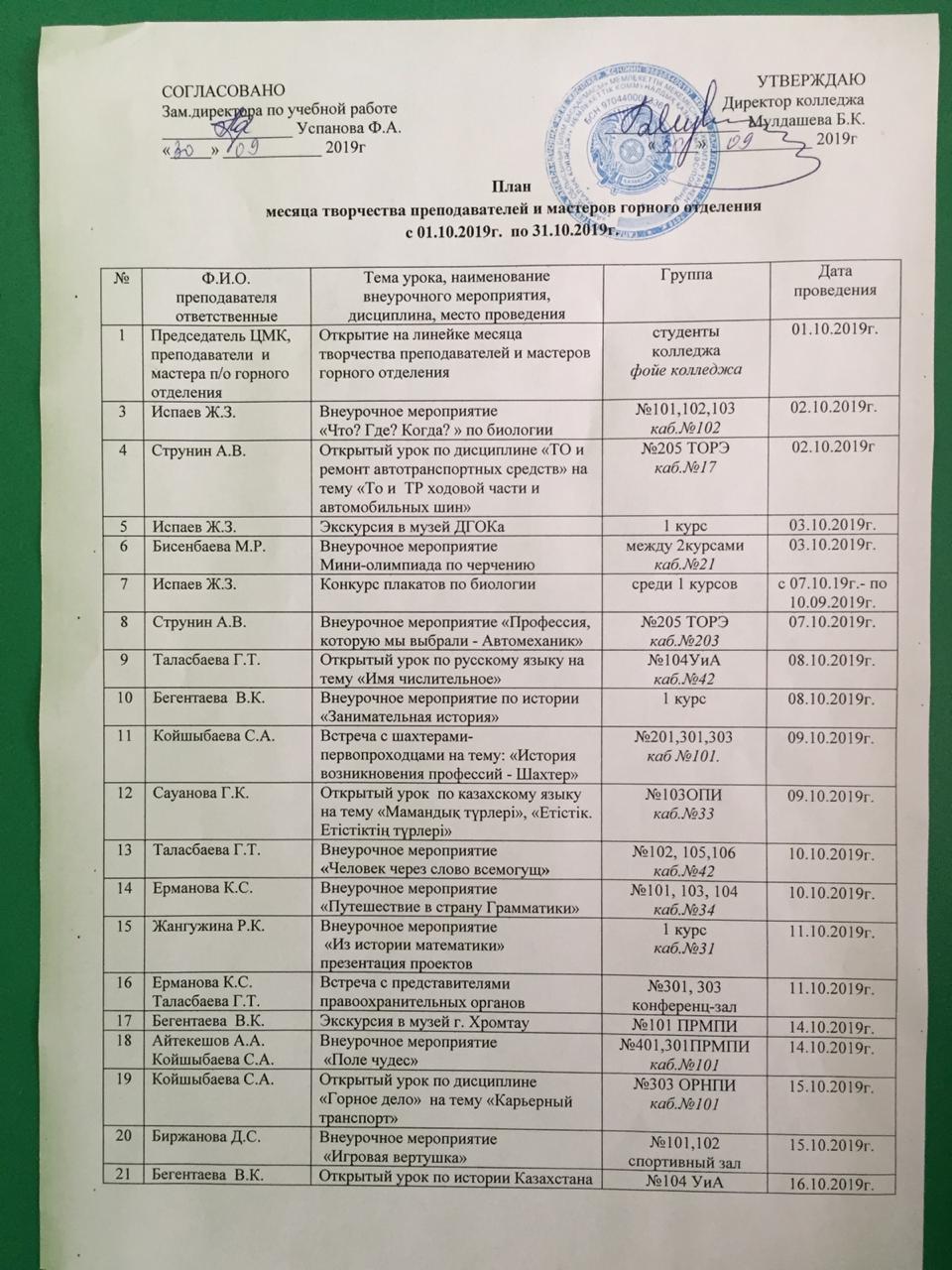 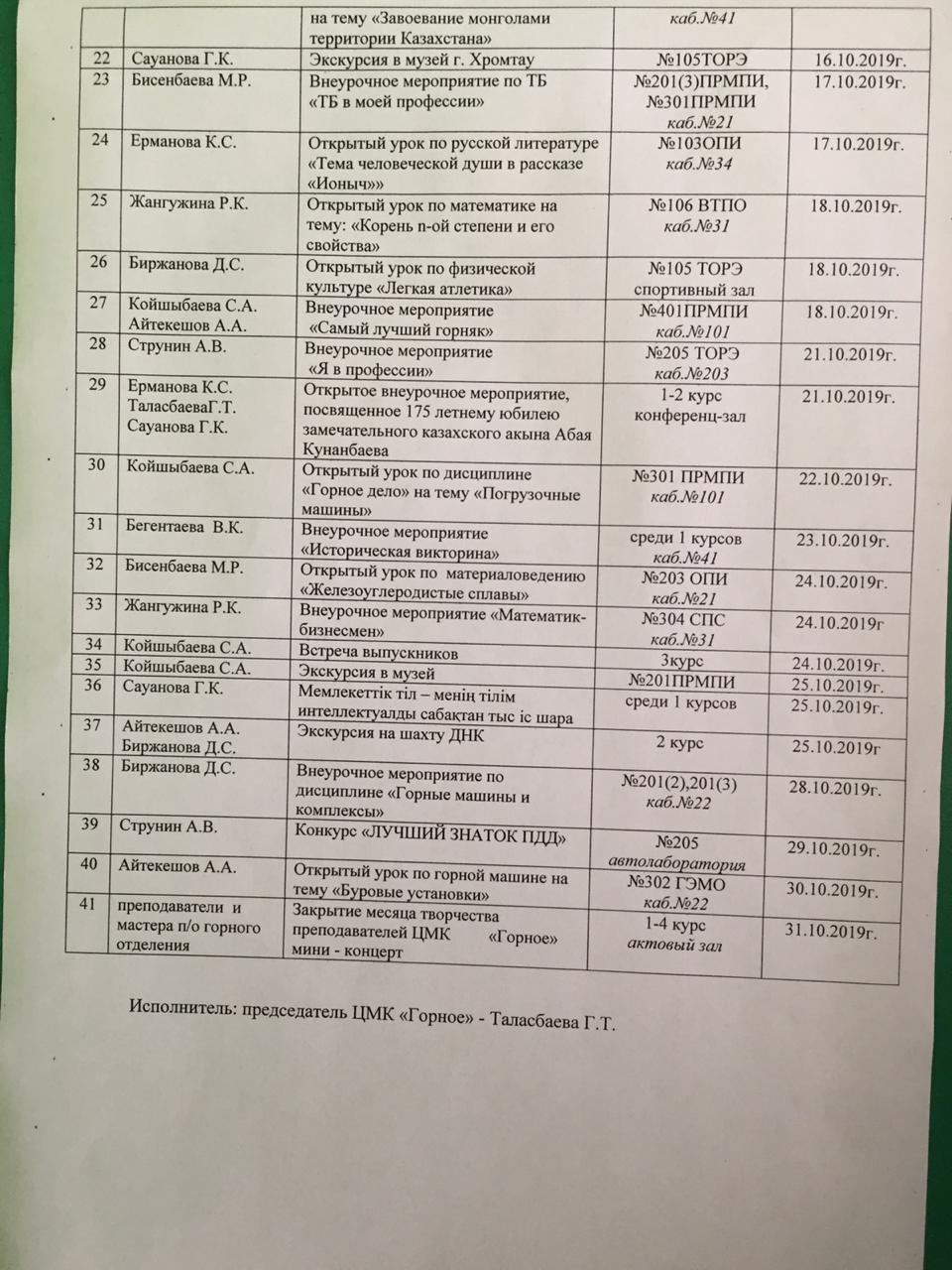 Внеурочное мероприятие по биологии «Что? Где? Когда?»участники: группа №101, №102, №103
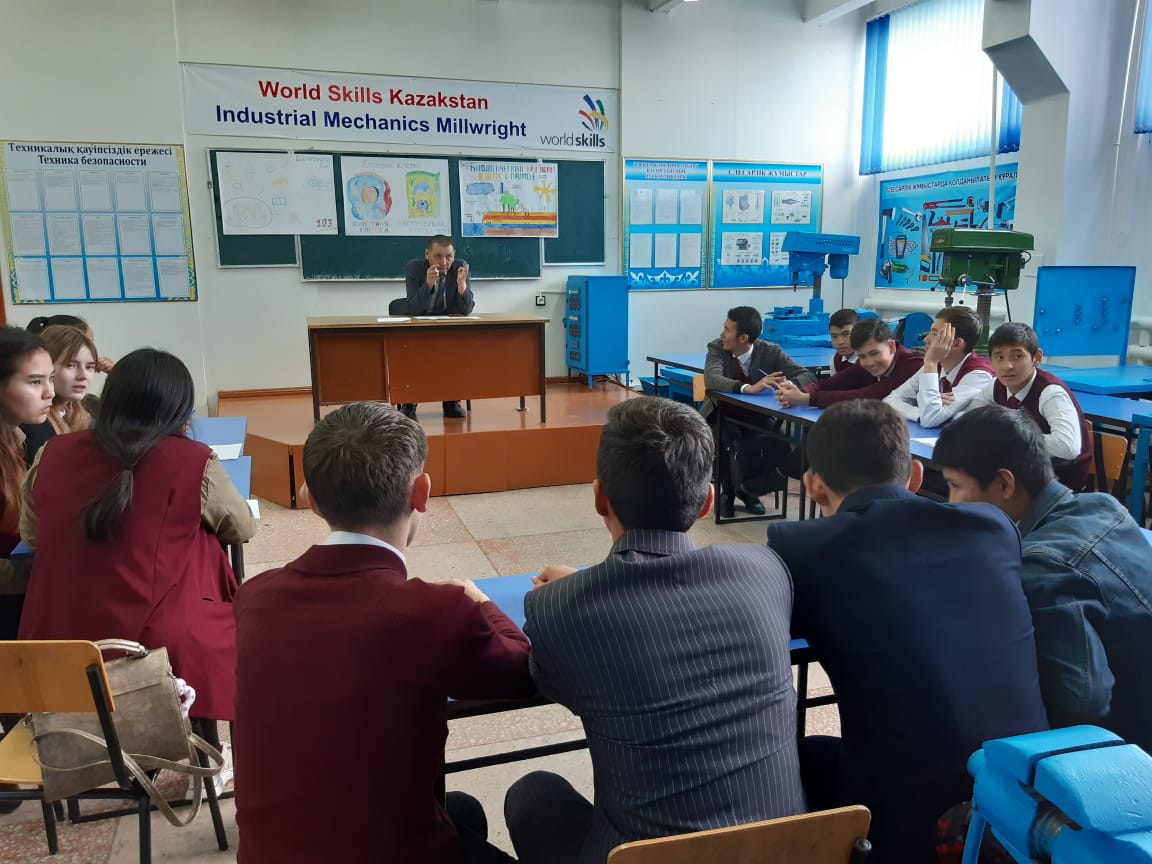 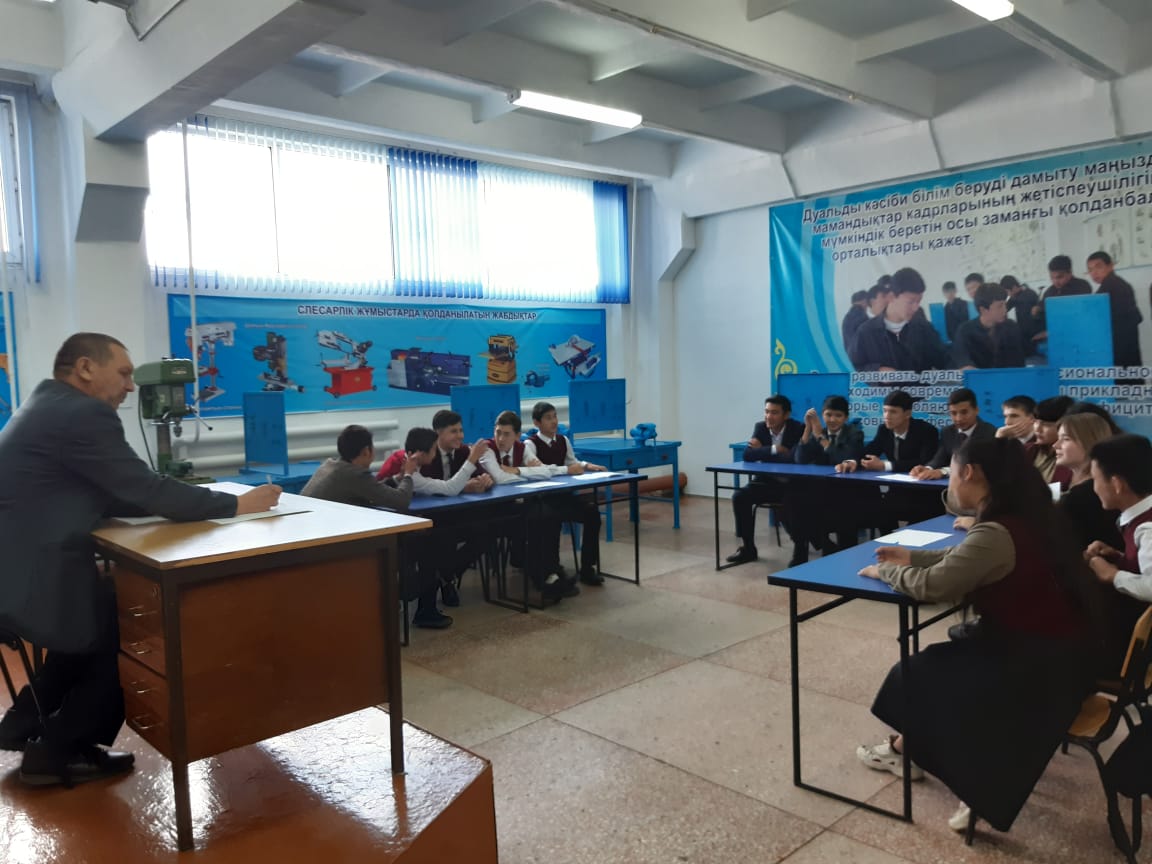 Открытый урок по дисциплине «ТО и ремонт автотранспортных средств» на тему «То и ТР ходовой части и автомобильных шин»
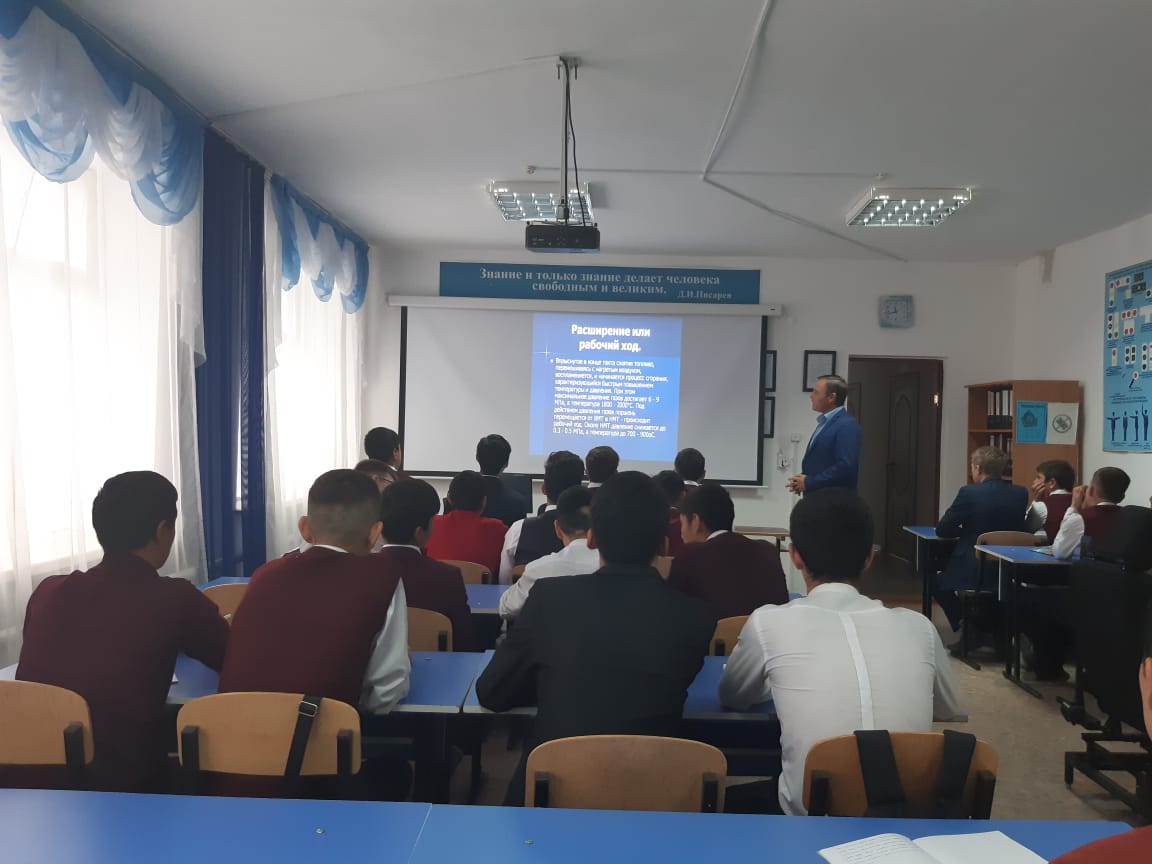 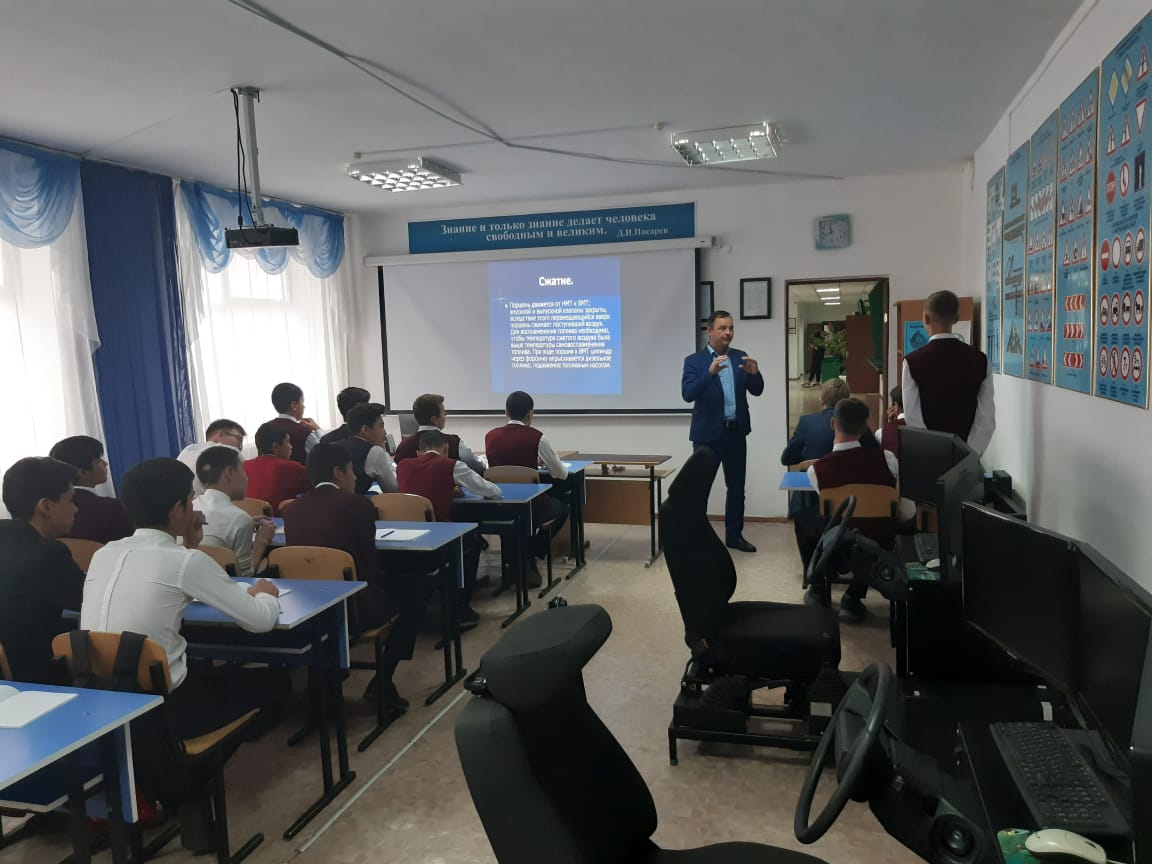 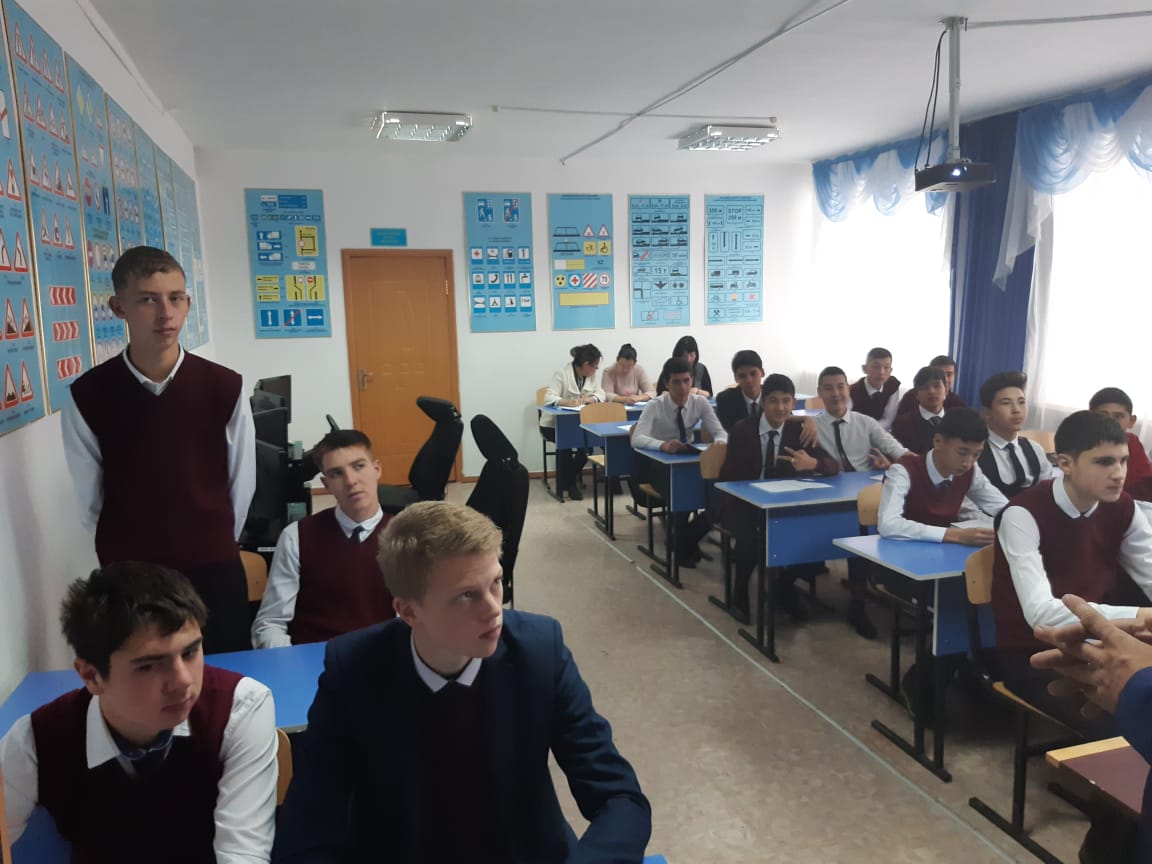 07.10.2019г.
Преподаватель спец. дисциплин
Струнин А.В.
Группа 205 ТОРЭ
Встреча с шахтерами-первопроходцами на тему: «История возникновения профессий - Шахтер»
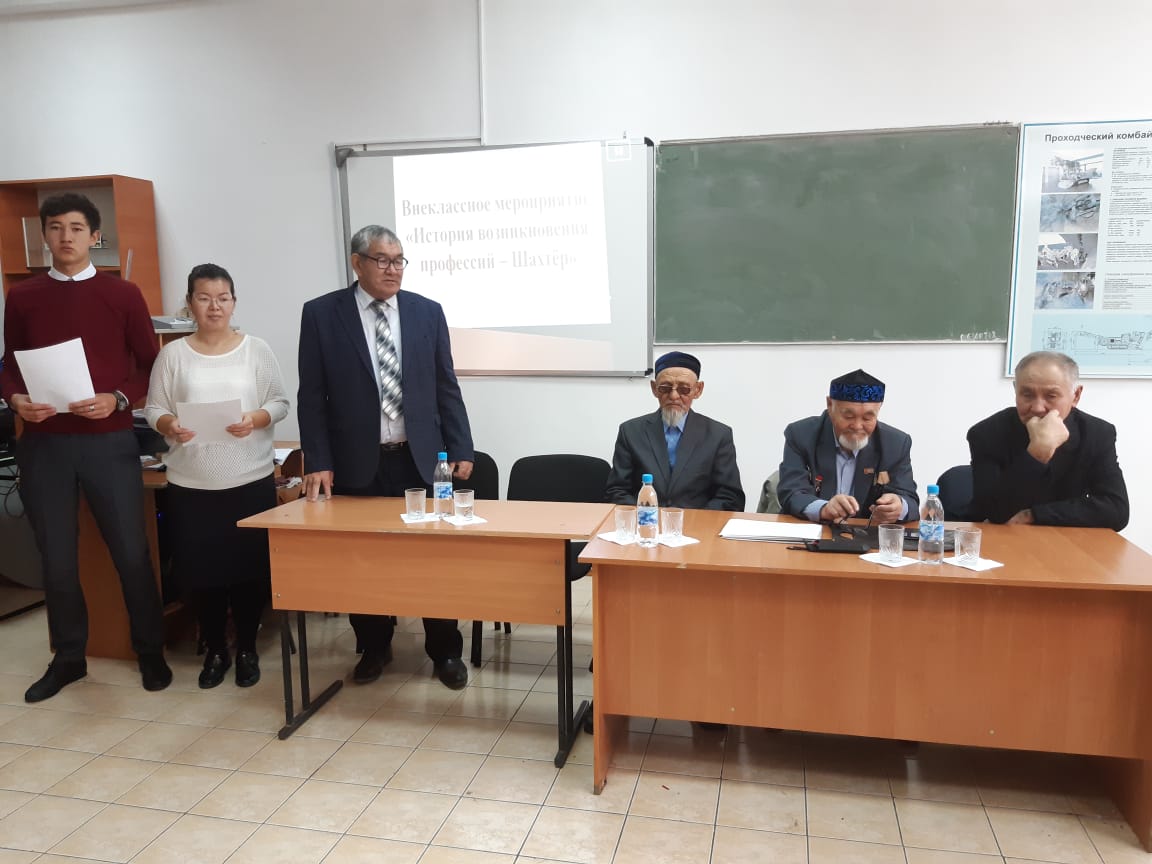 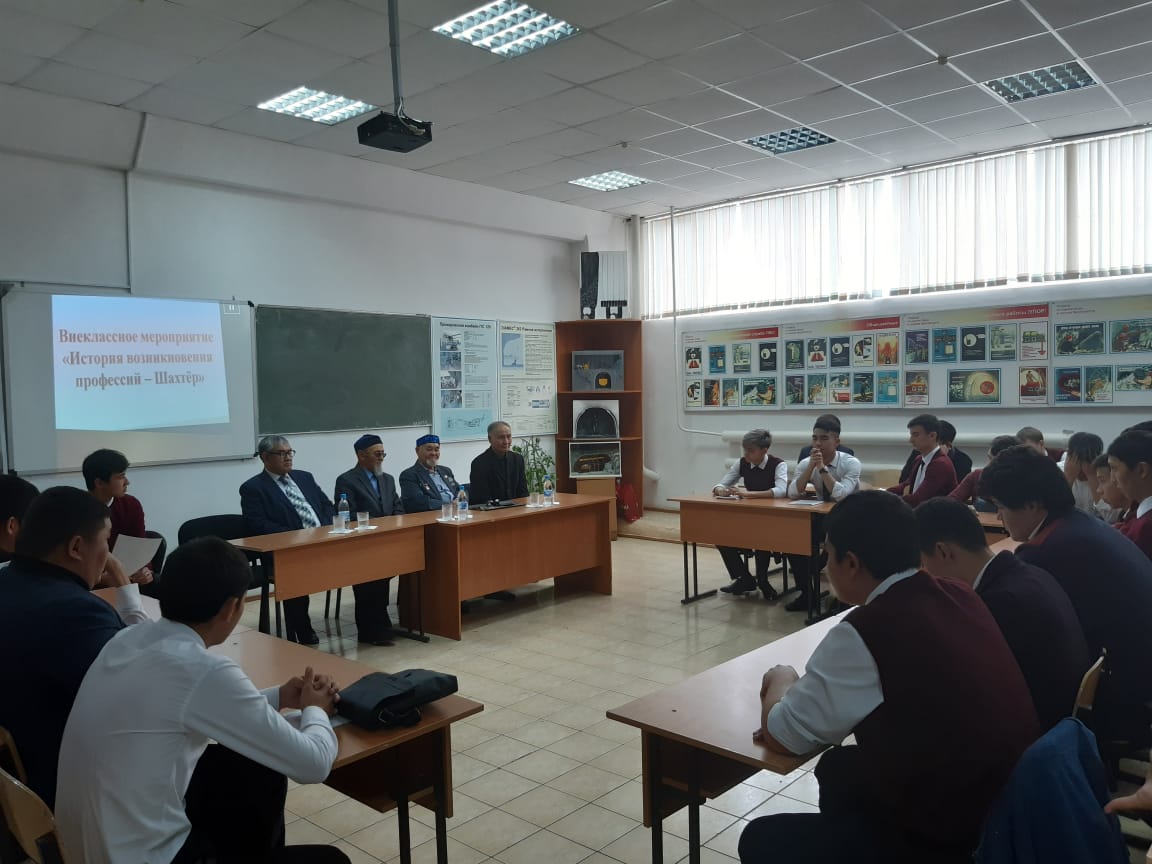 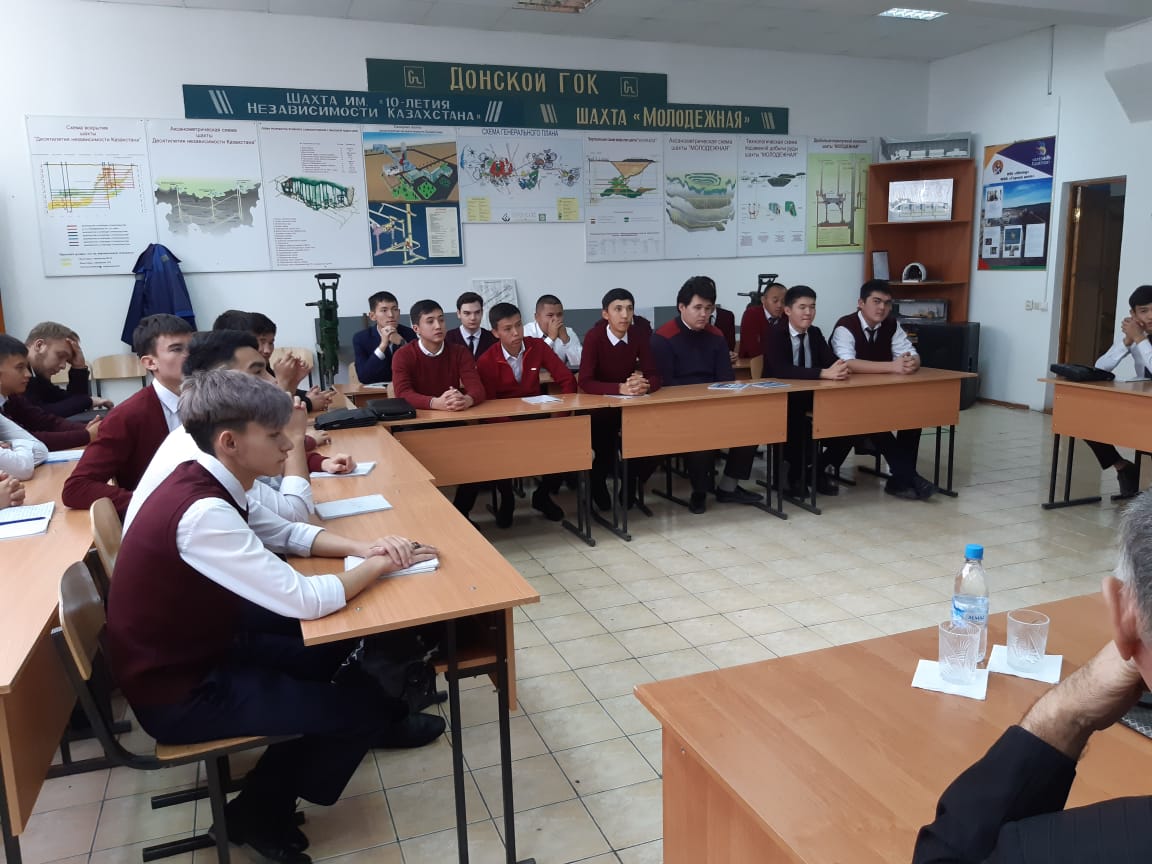 09.10.2019г.Преподаватели спец. дисциплин
Койшыбаева С.А., Айтекешов А.А.
Группы №301, №401 ПРМПИ
Цель мероприятия:формирование в студентах любви к профессии, любви к Родине, повышение интереса и мотивации учащихся к изучению спецдисциплин.
Открытый урок по русскому языку 
на тему «Имя числительное»
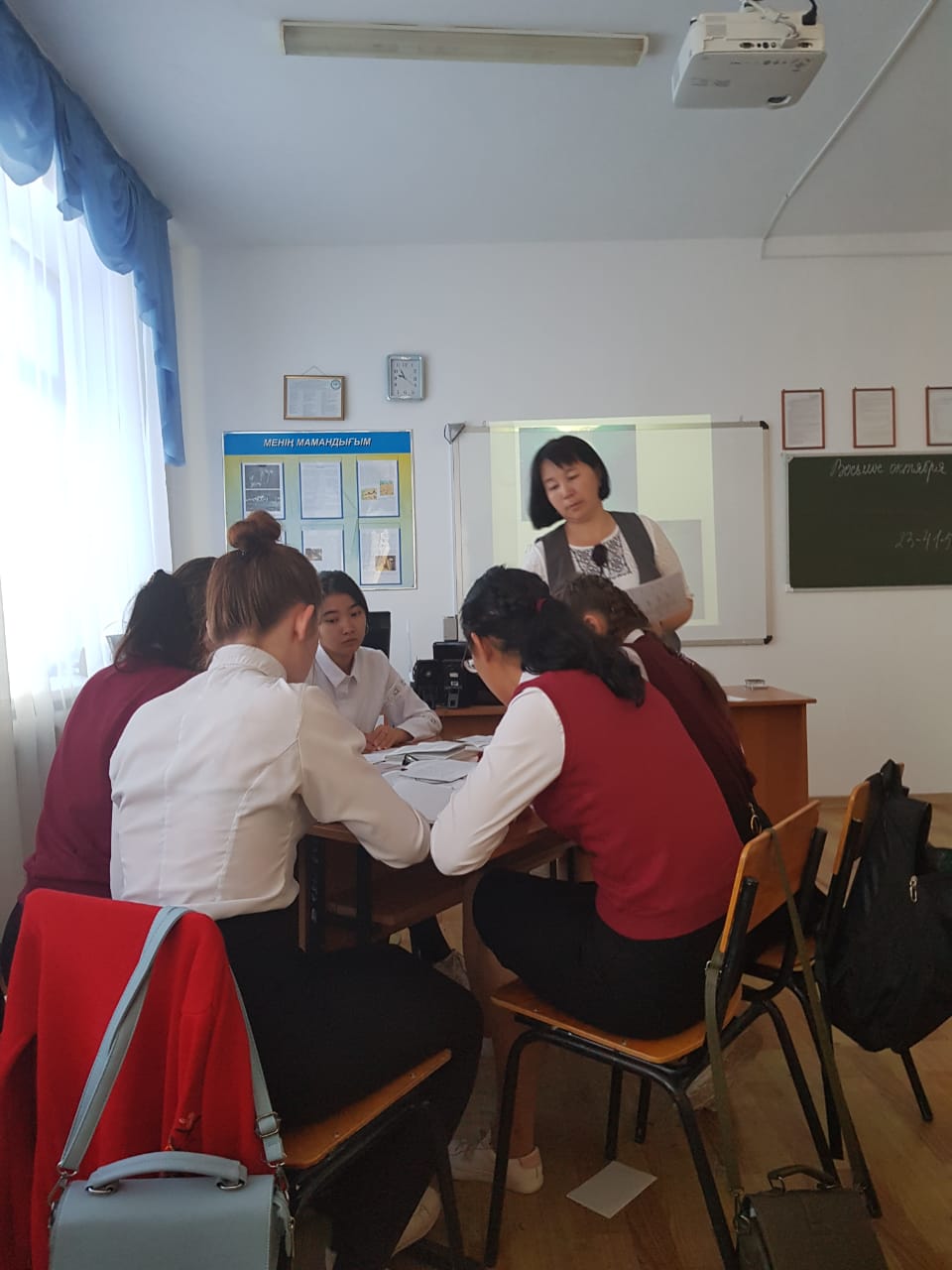 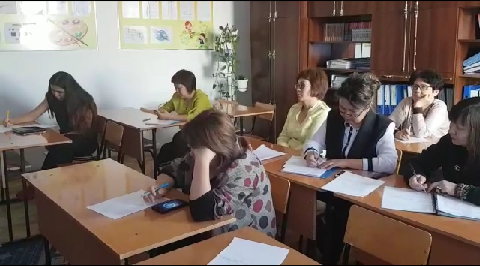 08.10.2019г.Группа №104 УиА
Преподаватель: Таласбаева Г.Т.
Цель открытого урока:нахождение числительных в тексте, 
правильное произношение и правописание 
имен числительных.
Открытый урок  по казахскому языку на тему 
«Мамандық түрлері», «Етістік. Етістіктің түрлері»
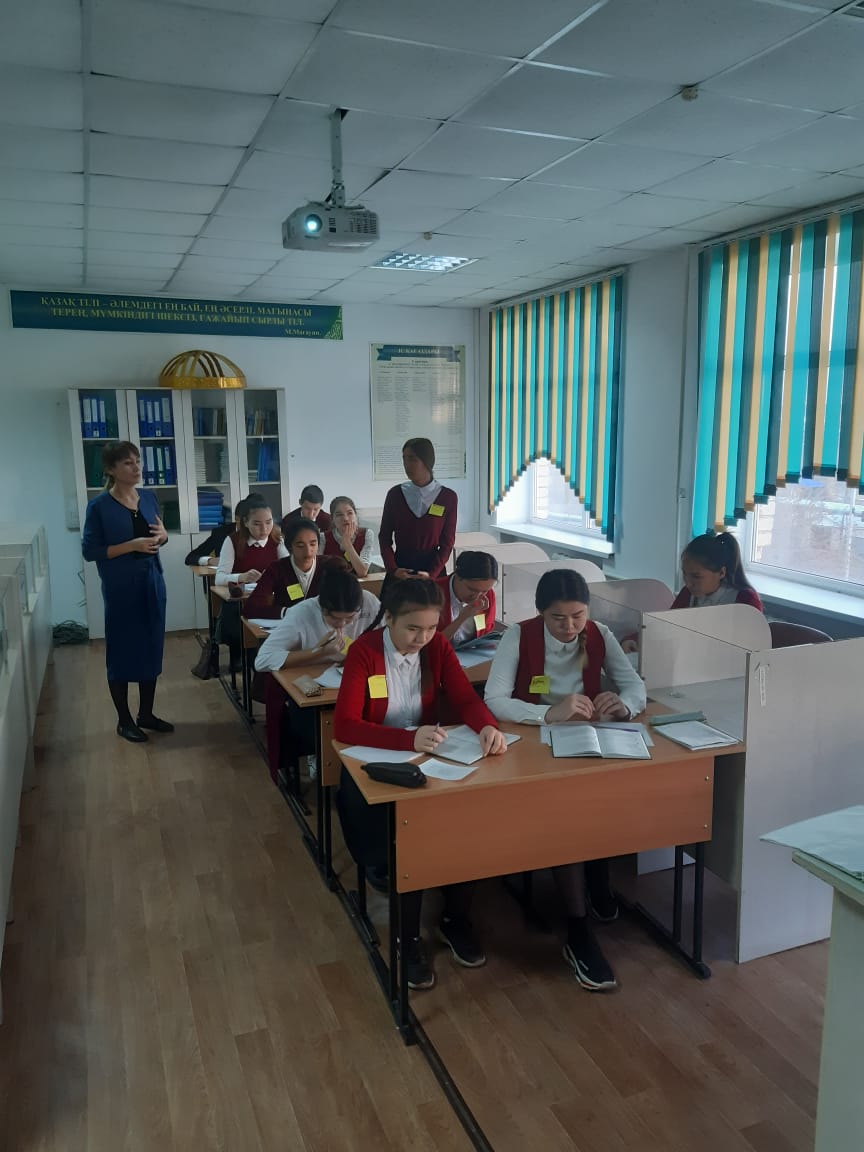 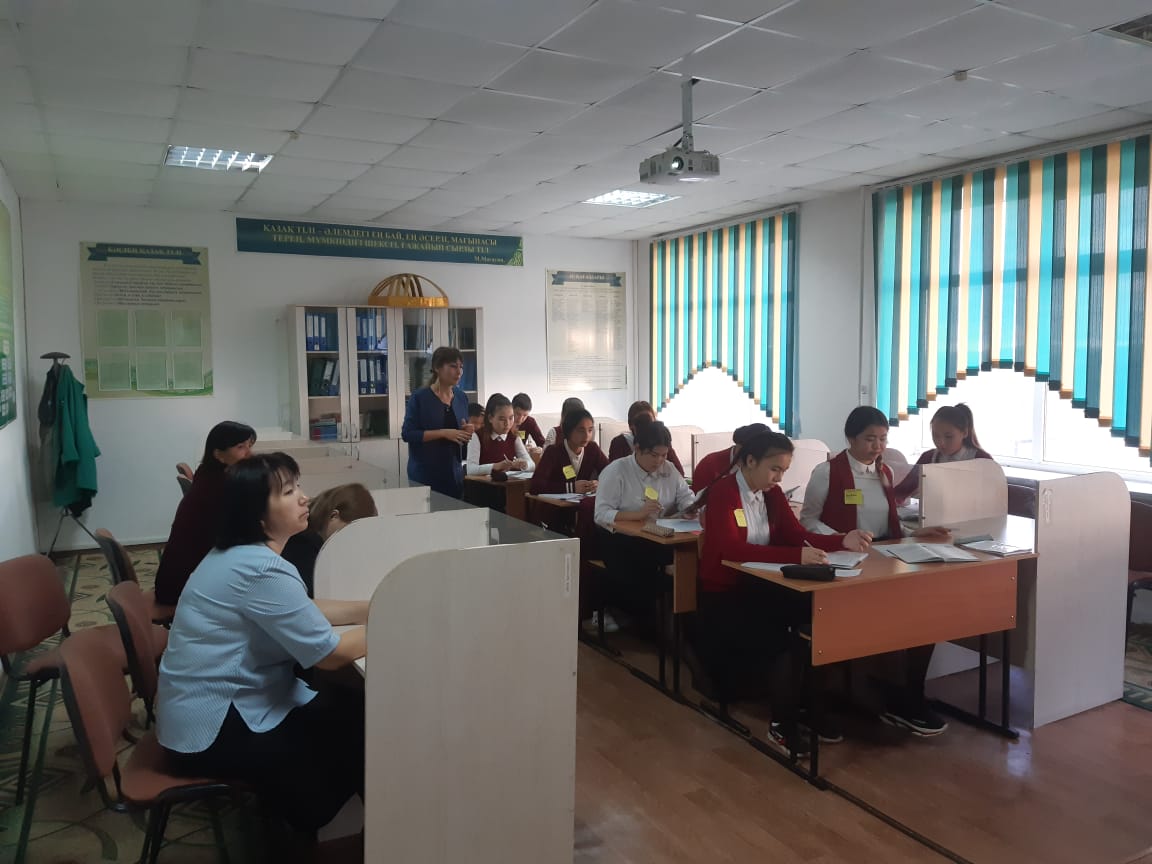 09.10.2019г.Группа №103 ОПИ
Преподаватель: Сауанова Г.К.
Цель открытого урока:
дать информацию о мире профессии.
Внеурочное мероприятие по русскому языку«Человек через слово всемогущ»
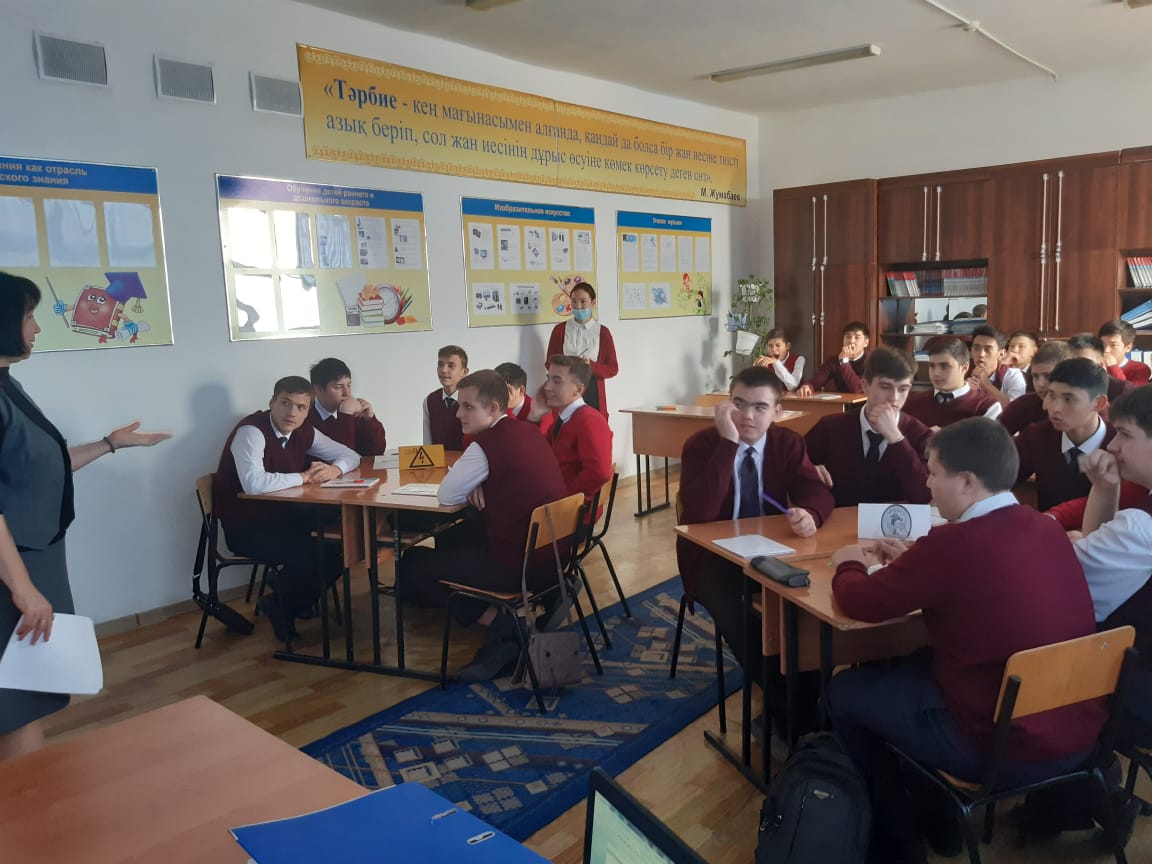 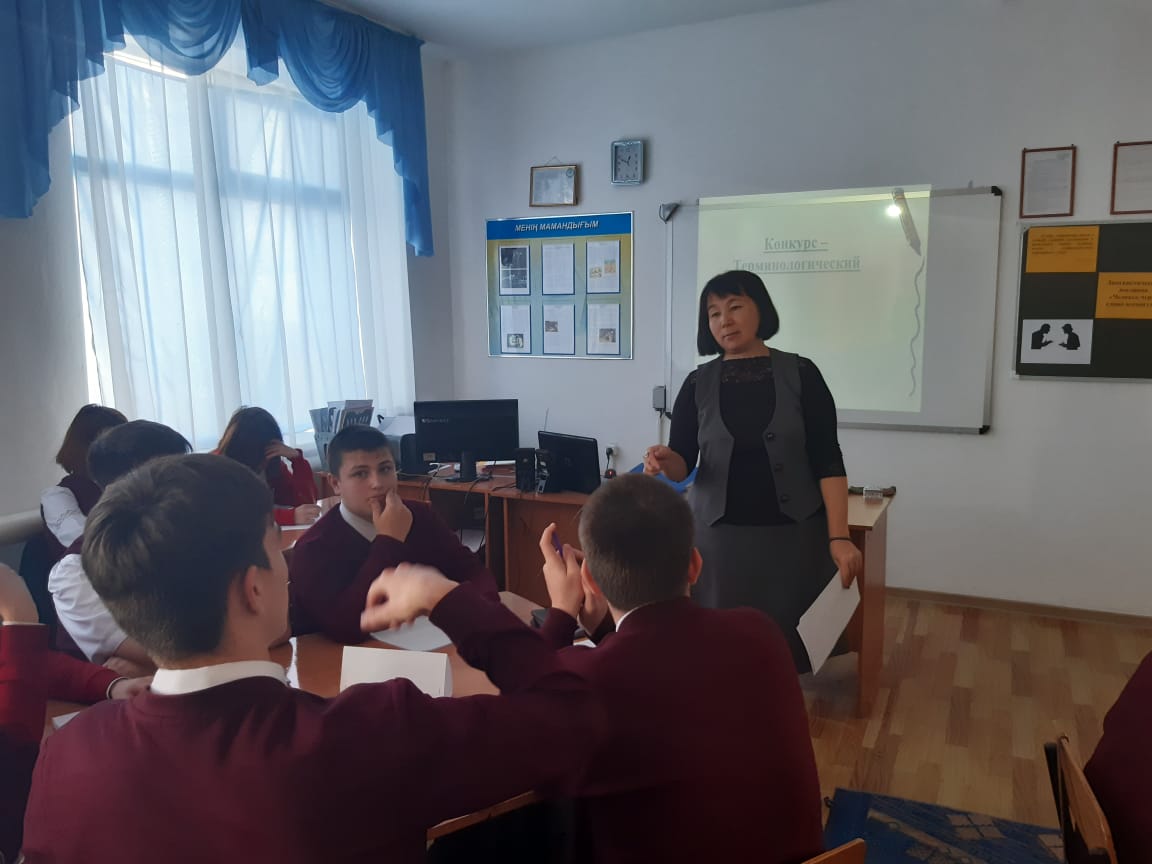 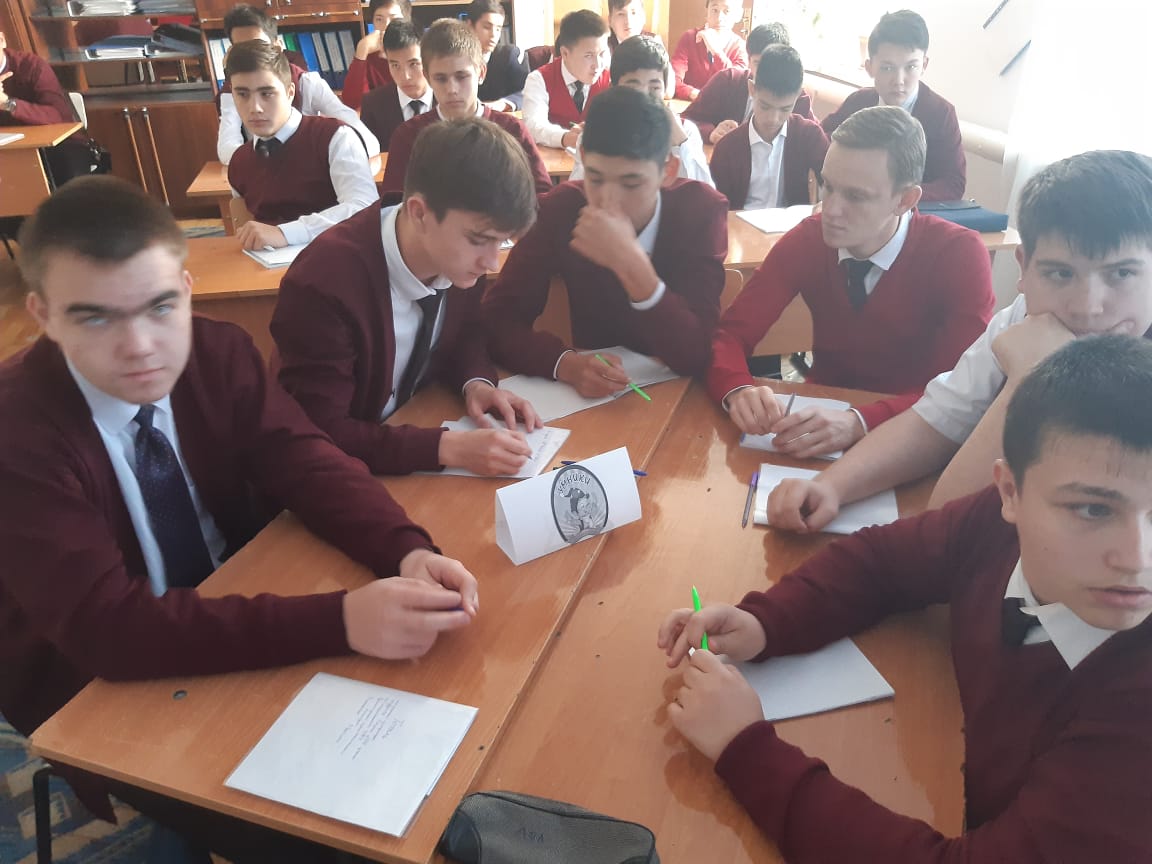 10.10.20109г.Группы №102 ГЭМО, №105 ТОРЭ
Преподаватель: Таласбаева Г.Т.
Цель: создание условий для демонстрации 
обучающимися своих знаний и умений по 
теме «Лексика и фразеология»
Внеурочное мероприятие «Поле чудес»  14.10.2019г.
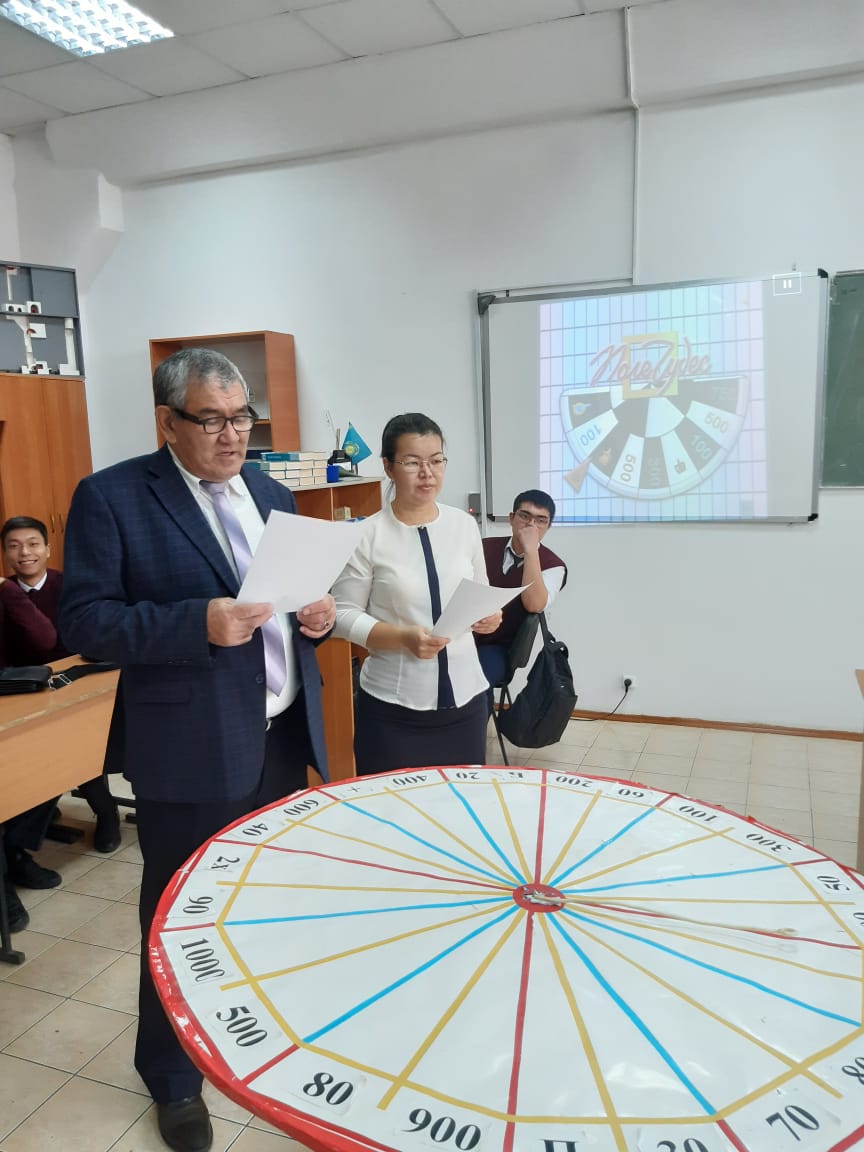 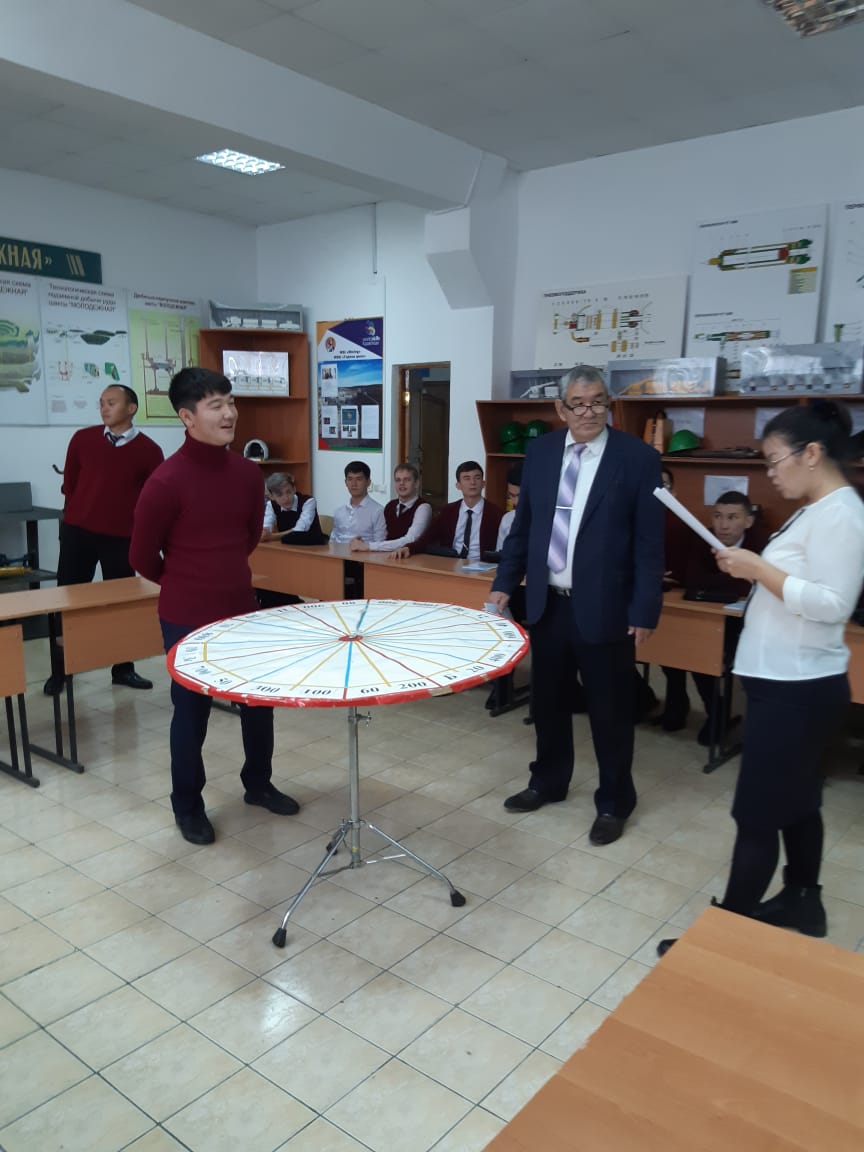 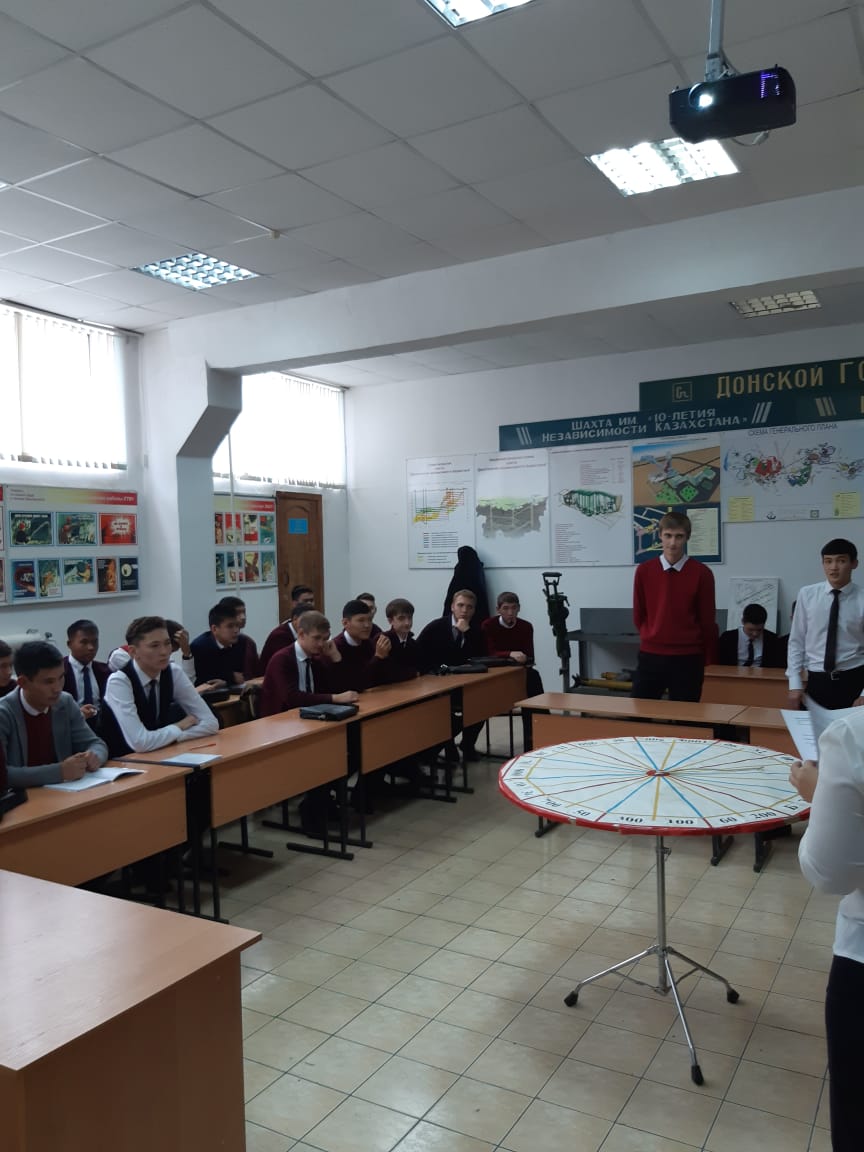 Группы №303 ОРМПИ, №301, №401 ПРМПИ
Преподаватели спец. дисциплин 
Койшыбаева С.А.
Айтекешов А.А.
Цель: Закрепить полученные знания в процессе
обучения и практической деятельности, в 
игровой форме
Открытый урок по дисциплине «Горное дело»  
на тему «Карьерный транспорт»
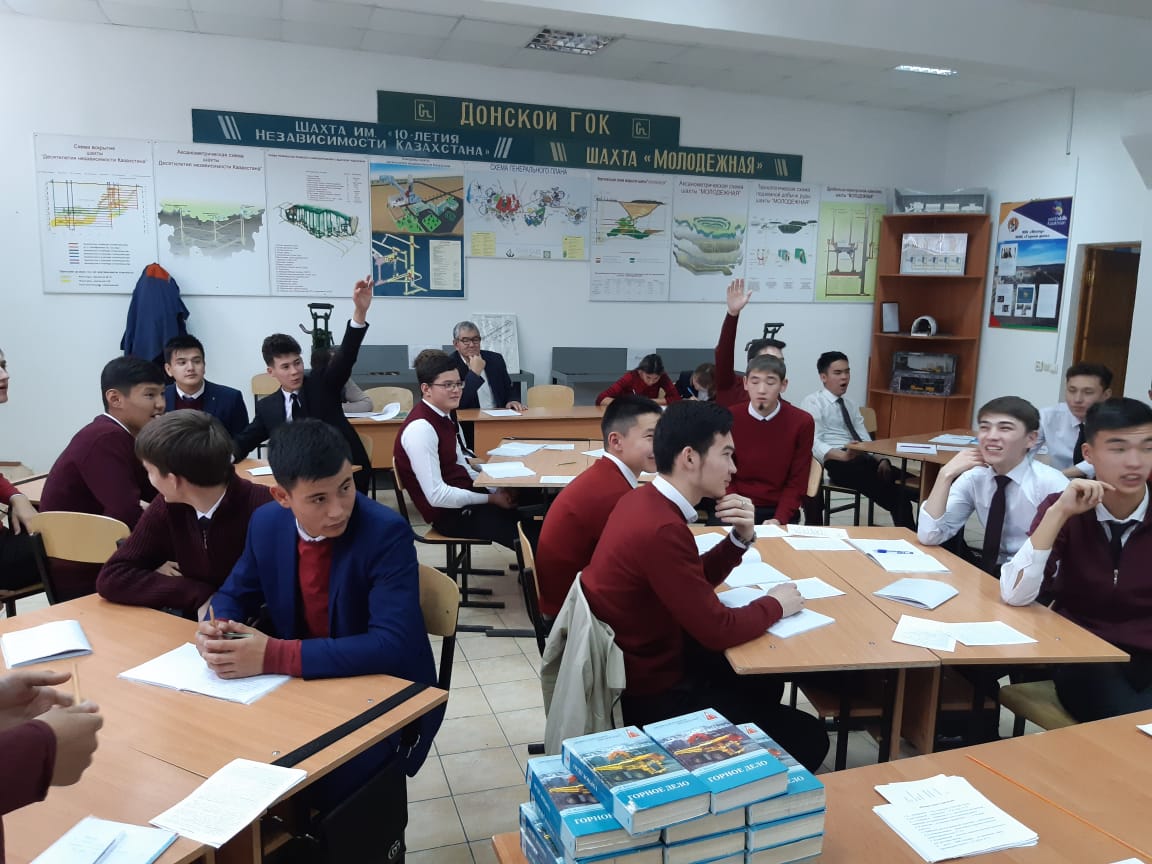 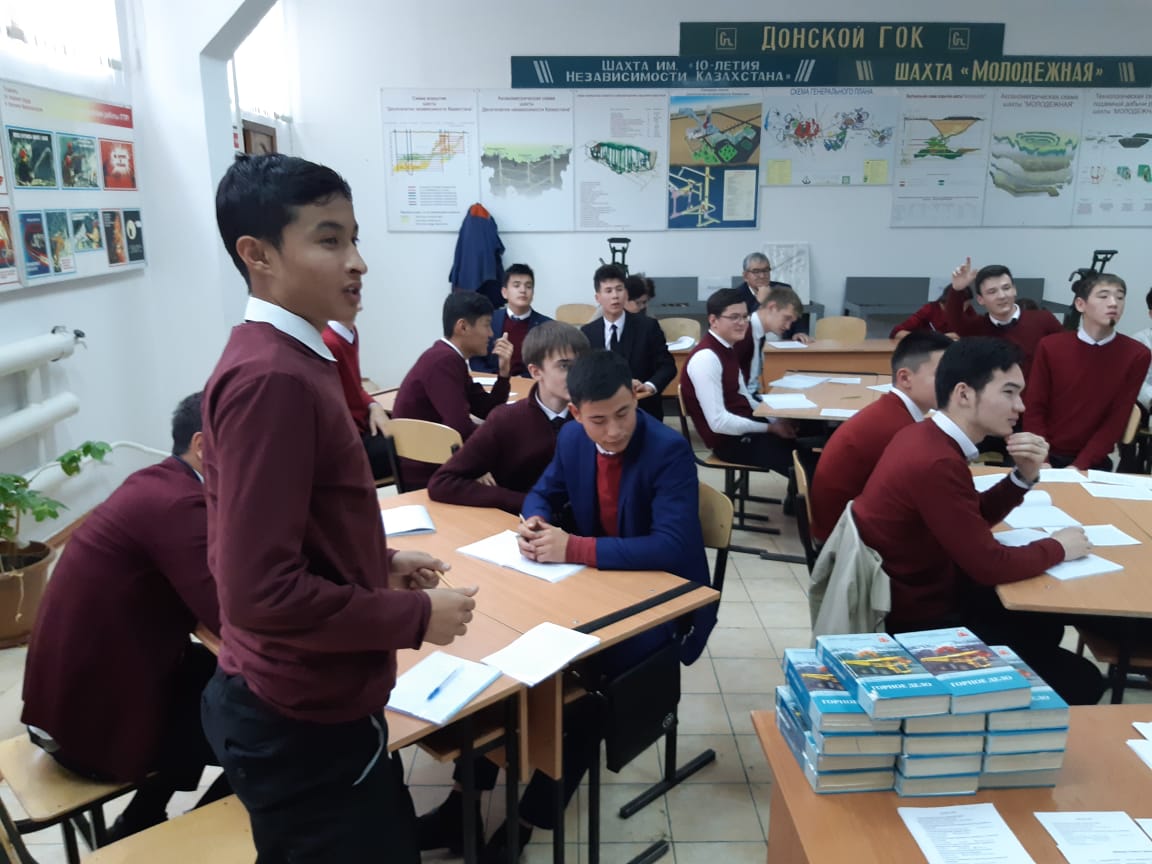 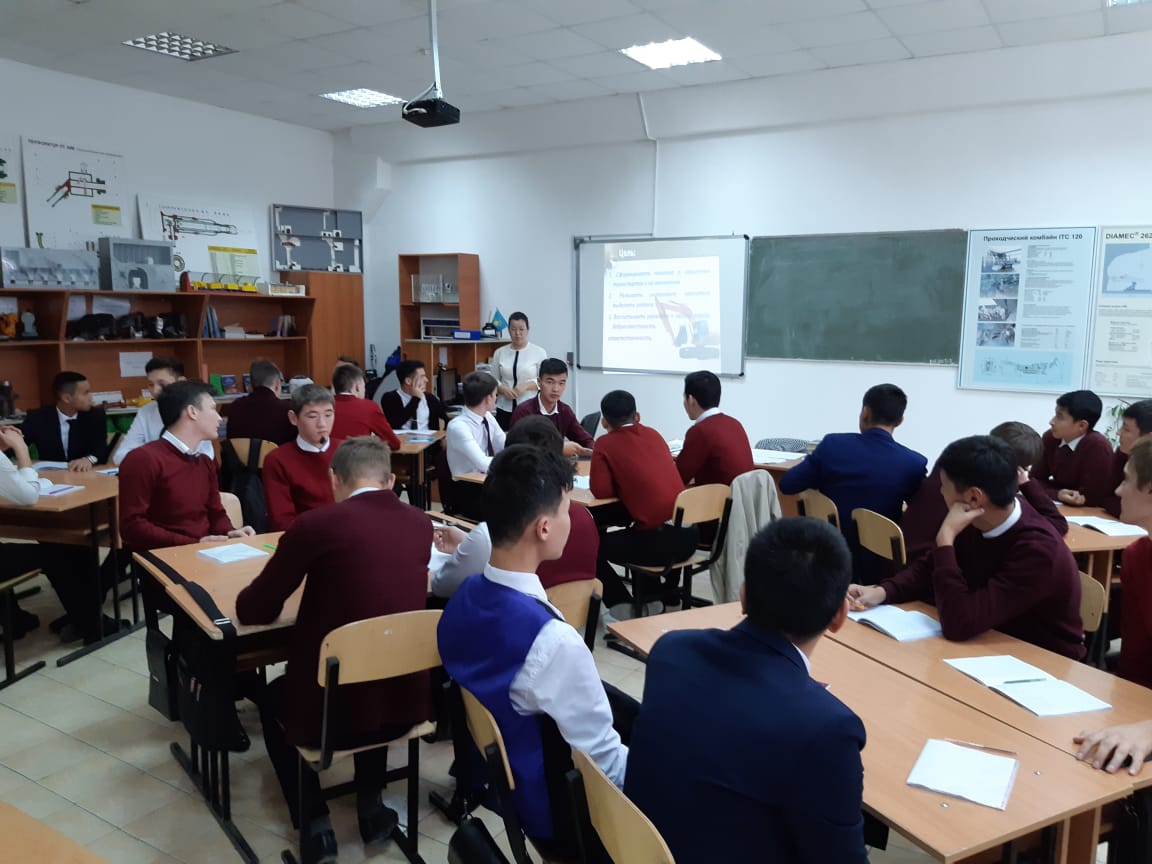 15.10.2019г.Группа №303 ОРМПИ
Преподаватель: Койшыбаева С.А.
Цель: Сформировать понятие о карьерных
транспортах и их назначение
Внеурочное мероприятие по ТБ «ТБ в моей профессии»
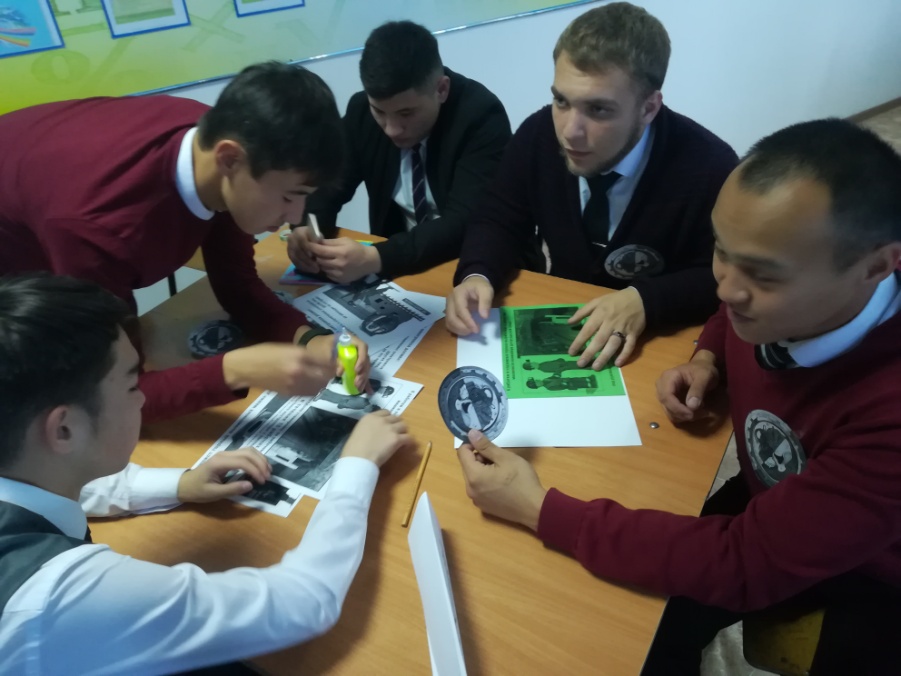 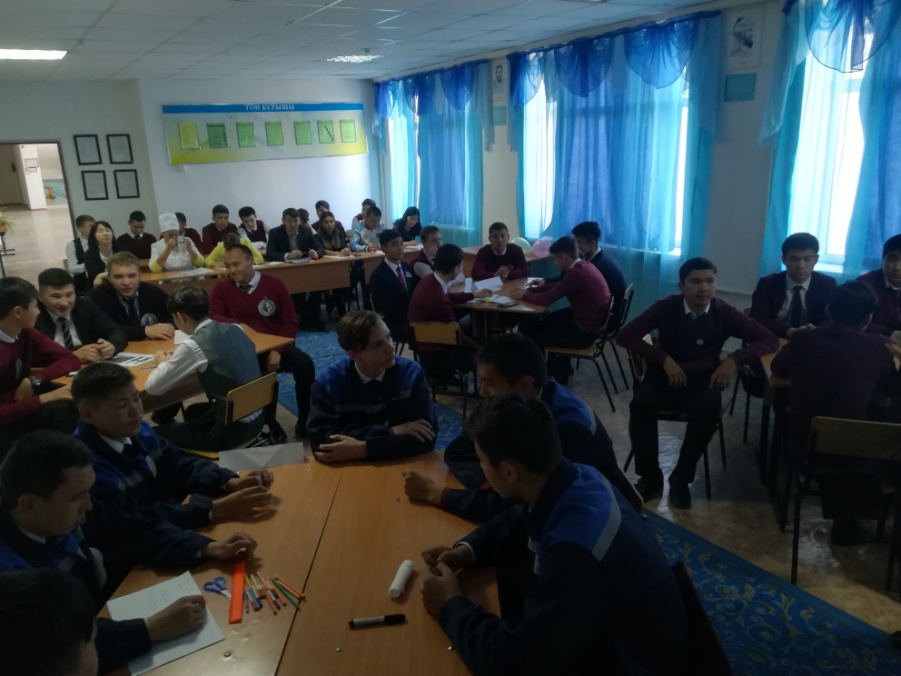 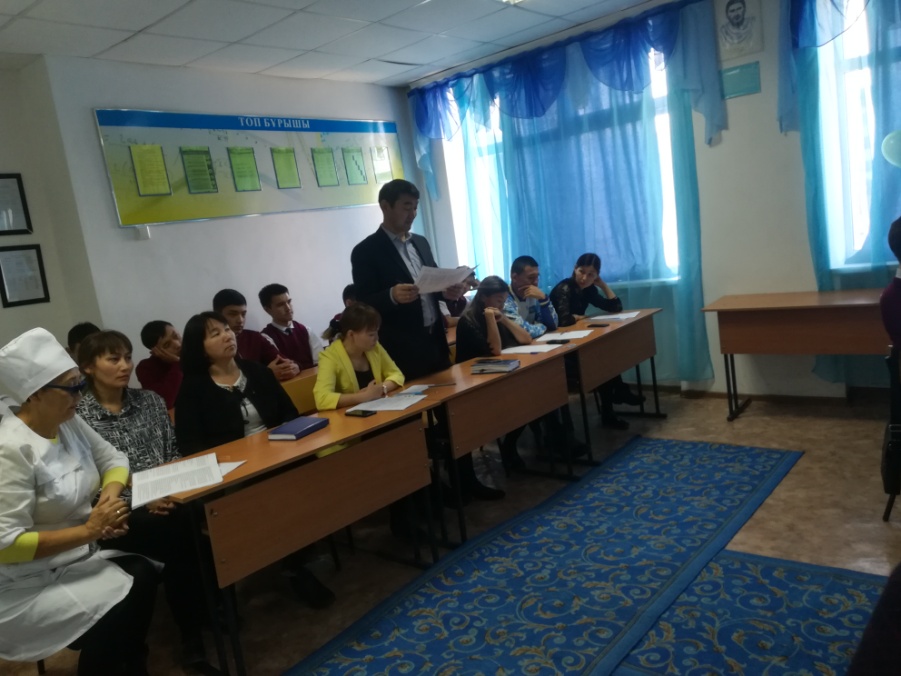 17.10.2019г.Группа №201(2) , №201(3), №301 ПРМПИ
Преподаватель: Бисенбаева М.Р.
Цель: Повышение интереса к предмету, 
развитие технического  мышления, памяти, 
речи, расширение словарного запаса.